23. 4.			Bezpečnostní seminář OH Paříž
24. až 25. 4.		Medicínský seminář OH Paříž
30. 4. až 2. 5. 		Top Camp 2024
6. 5.			Představení OH kampaně
9. 5.			Mosty
15. 5.			Konference Aktivní Česko
26. až 30. 5.		preDRM OH Paříž
27. 5. 			Cena Jiřího Stanislava Gutha-Jarkovského 2023 
27.–30. 5.		Workshop digitální komunikace ANOV (Praha)
30. 5. – 5. 6.		Film festival Zlín (olympijské vzdělávání)
6.–8. 6.			Valné shromáždění EOV Bukurešť
17. 6.			TK ODM 2024
19. 6.	 		T-Mobile Olympijský běh 
23. až 27. 6. 		ODM 2024
TBA			Představení nástupové kolekce pro OH
2. 7.			Zahájení výdeje OH oblečení
13. 7.			Dialogy: Talent a rodič (Chomutov)
25. 7. až 11. 8.		Olympijský festival Most
26. 7. až 11. 8. 		OH Paříž 2024
průběžně		Olympijský víceboj (oblastní souboje)
do 12. 9.			Karel Novák: malíř sportu (Jindřichův Hradec)
do 31. 12.		Barbora Reichová: Nezlomní olympionici (J. Hradec)
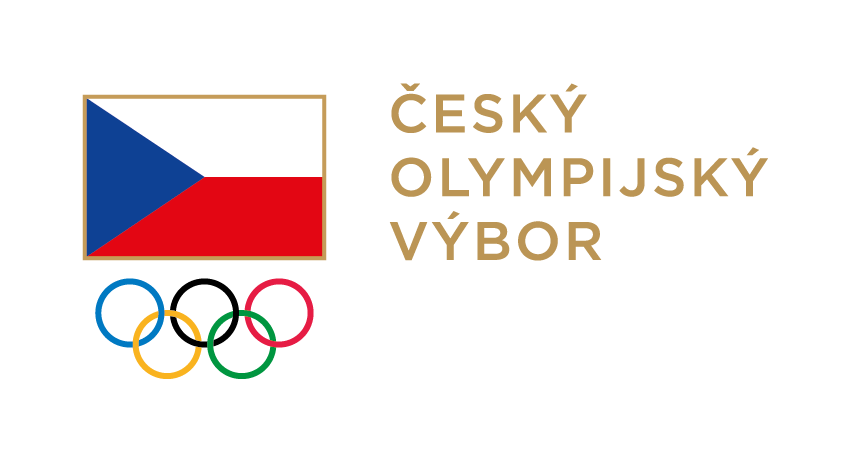 Plán akcí
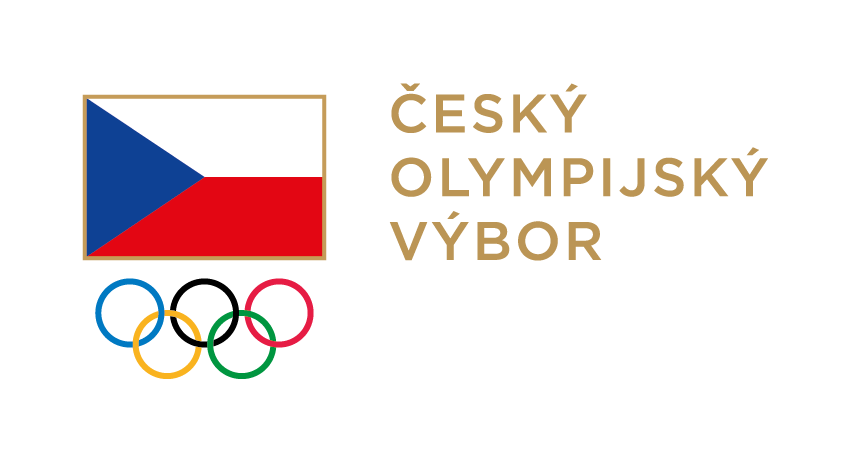 Plán akcí
Zasedání VV ČOV: 
pondělí 		10. 6. 2024 v 14:00 pondělí		1. 7. 2024 (před Plénem ČOV)
čtvrtek		5. 9. 2024 v 14:00
pondělí		21. 10. 2024 v 14:00
pondělí 		16. 12. 2024 v 14:00


Zasedání Pléna ČOV: 
středa 		24. 4. 2024 	od 10:00 hod. 
pondělí 		1. 7. 2024 	dopoledne VV ČOV 
				a návazně nominační Plénum ČOV